ArchivesSpace-Archivematica-DSpace Workflow IntegrationDallas PillenAugust 2, 2014
Project Goals/Overview
Facilitate creation/reuse of metadata
Streamline the ingest and deposit of content in a repository
Streamline appraisal, arrangement, and description of content
Share project outcomes/code with the community
ArchivesSpace-Archivematica-DSpace
Archival management system
Create accession records, track locations, generate  archival description

Ingest tool: produces Archival Information Packages
Extensive technical and preservation metadata
Preservation and access: persistent URLs, secure/managed storage, access controls
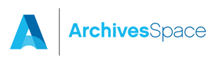 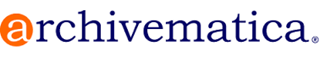 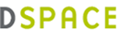 Systems of Record
Administrative, descriptive, and rights metadata

Technical and preservation metadata, reconstructing the AIP
Manage content and enforce access restrictions
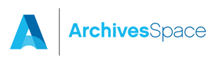 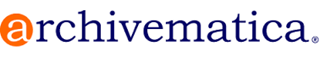 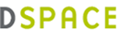 Key Development Tasks
Archivematica Appraisal and Arrangement tab
Characterize transfers, identify sensitive data, preview/tag content, add description
Archivematica-ArchivesSpace integration
ArchivesSpace pane within Archivematica interface
Create/edit ASpace archival objects (using AS API)
Drag and drop content to associate with description
Archivematica-DSpace integration
Deposit content
Update ASpace digital objects with handles
Project Status
January 2015: Artefactual Systems site visit
January-April 2015: Workflow refinement, user stories, and development prioritization
April 2015: Development begins
March 2016: No-cost extension (October 2016)
Current: DSpace integration, Appraisal tab refinement
APPRAISAL
Create ArchivesSpace Accession
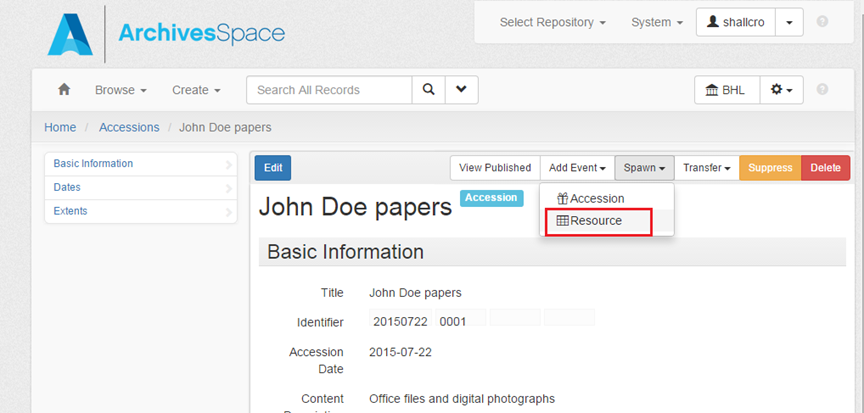 Transfer Content (AM)
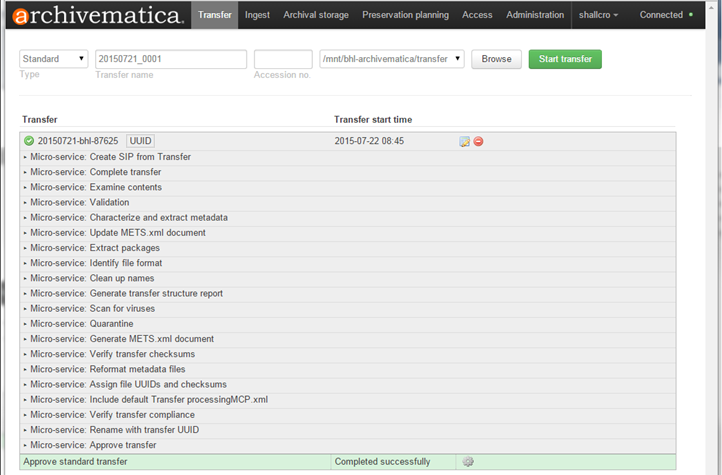 Search AM Transfer Backlog
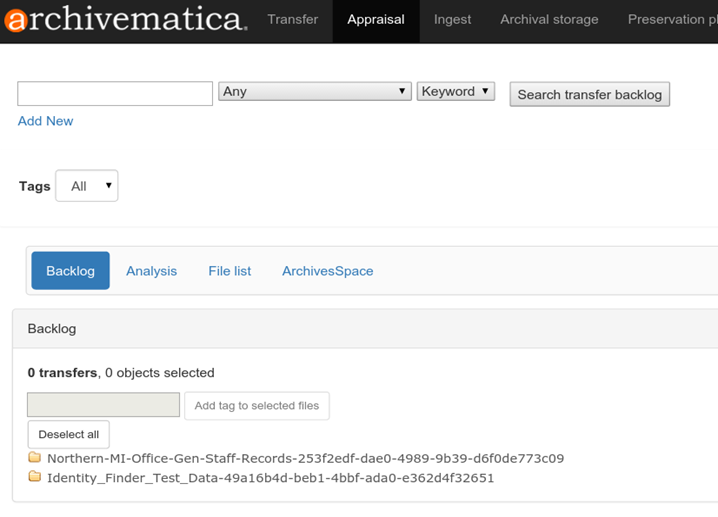 Characterize Content
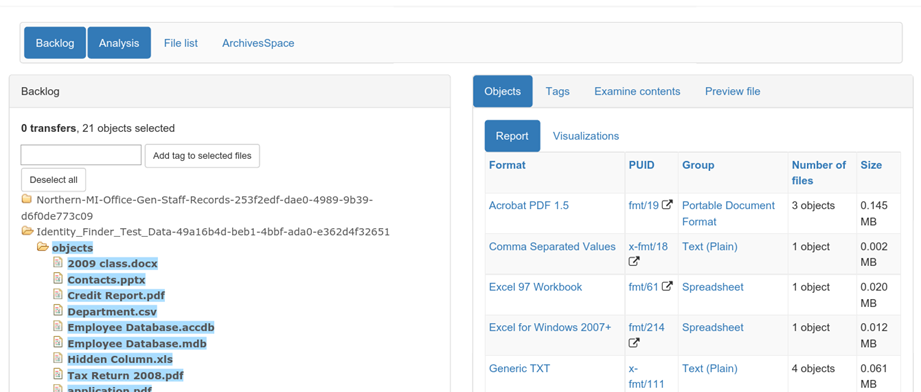 Characterize Content
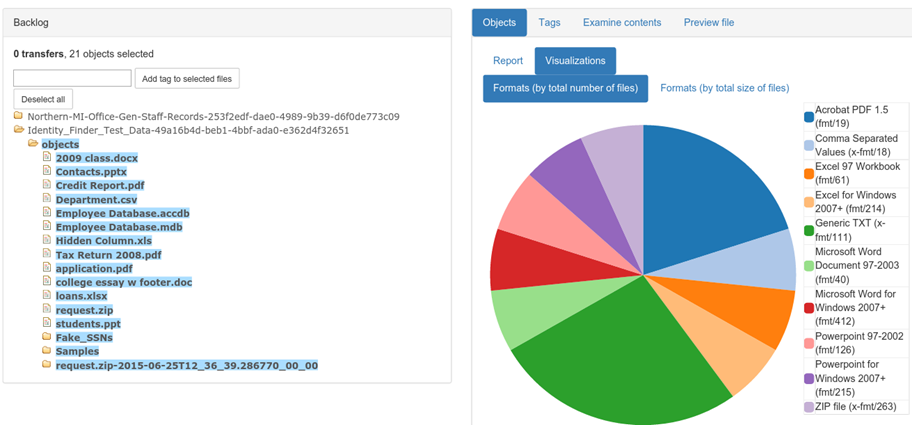 File List Faceting
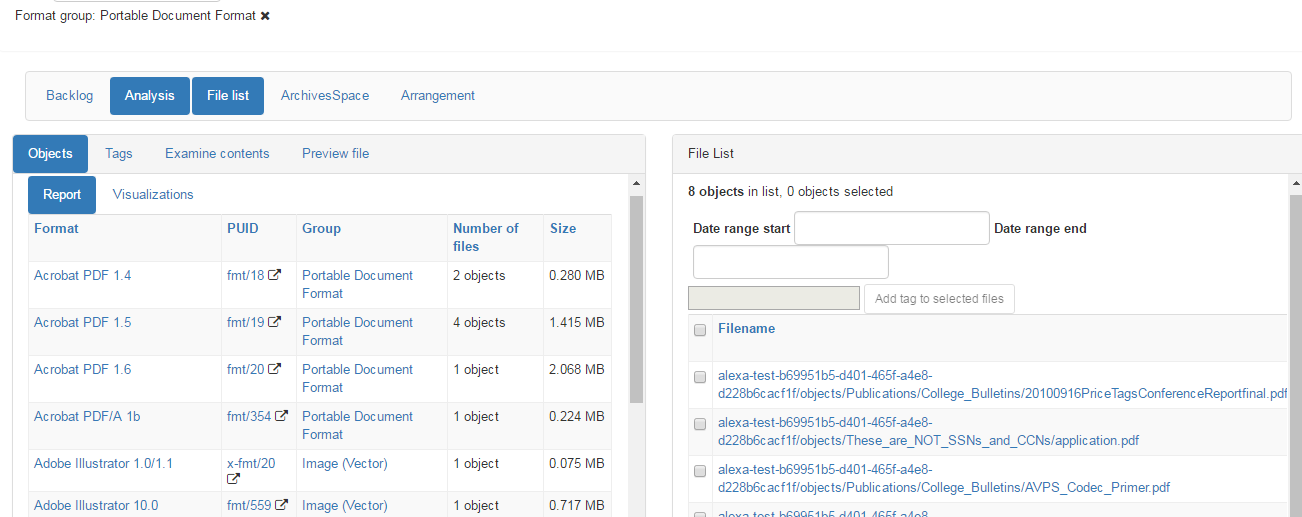 Preview Content
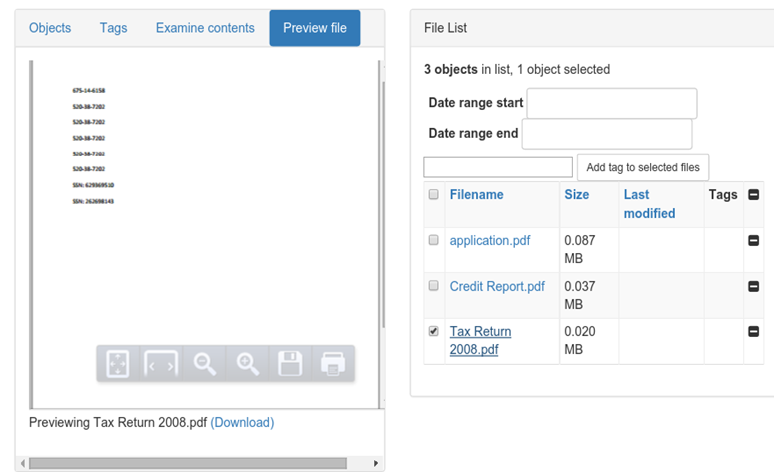 Tag Content
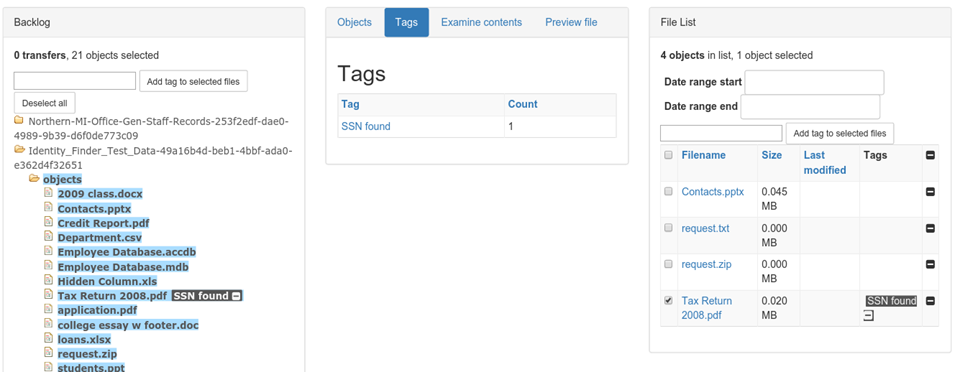 ID Sensitive Info
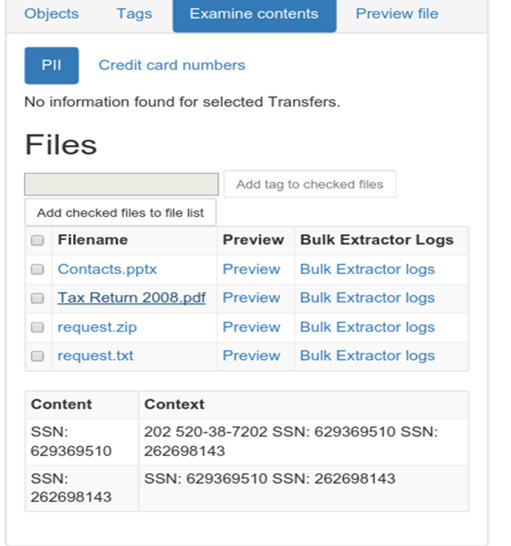 ARRANGEMENT AND DESCRIPTION
ArchivesSpace Pane
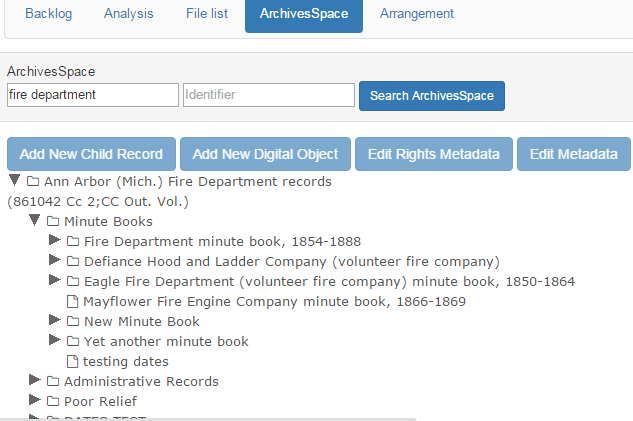 Create Archival Objects
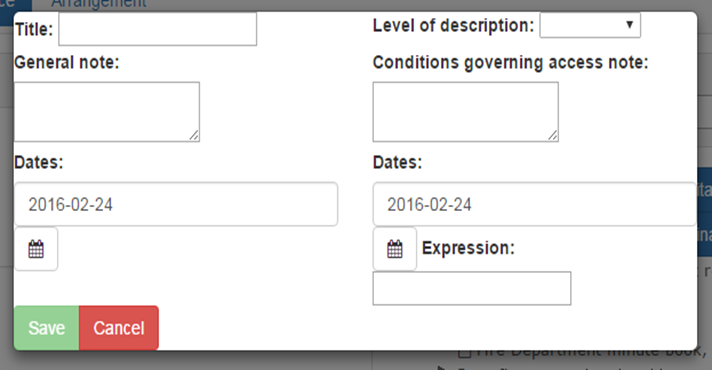 Create Digital Objects
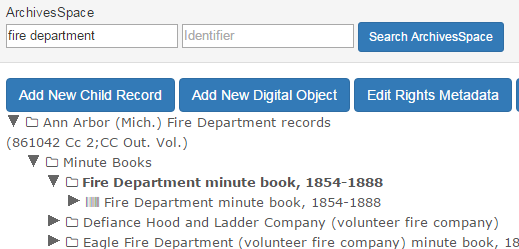 Associate Content
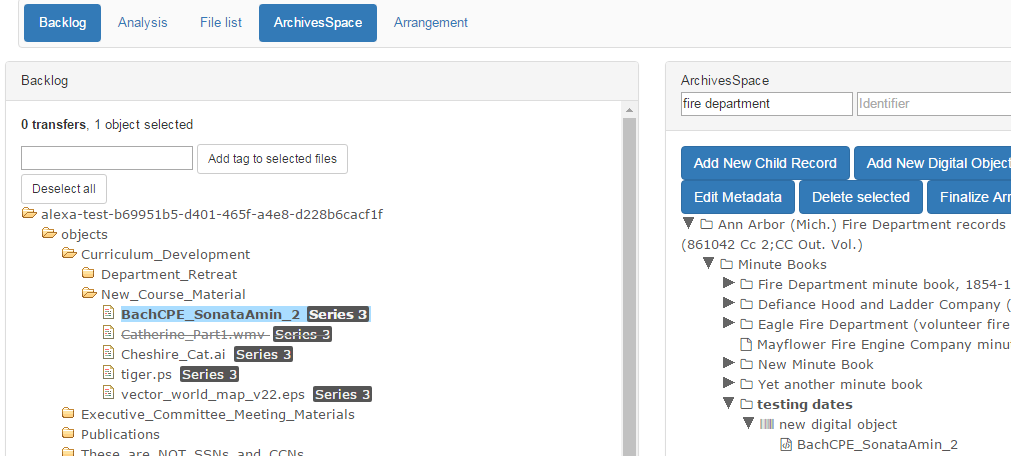 Ingest SIPs
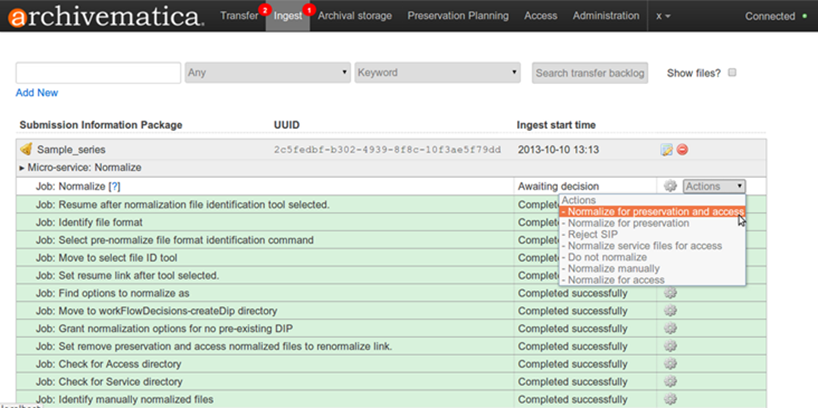 Create ArchivesSpace Archival/Digital Objects
Archival objects are written to ArchivesSpace as they are created
Finalize Arrangement will create the new digital object and add as a digital object instance to the archival object
Deposit
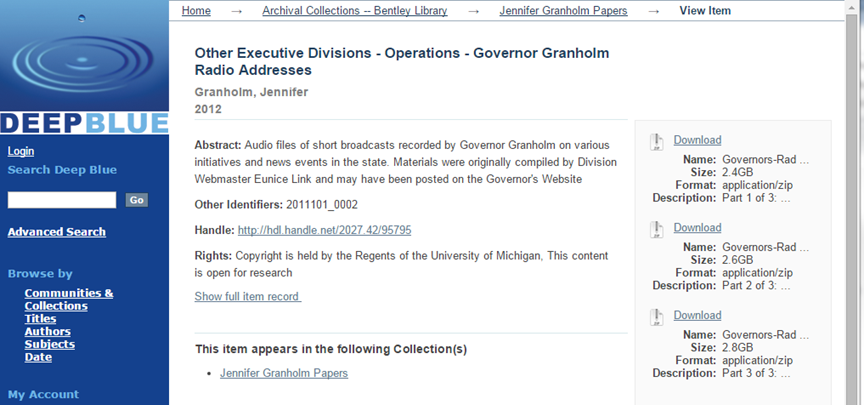 Archivematica AIP
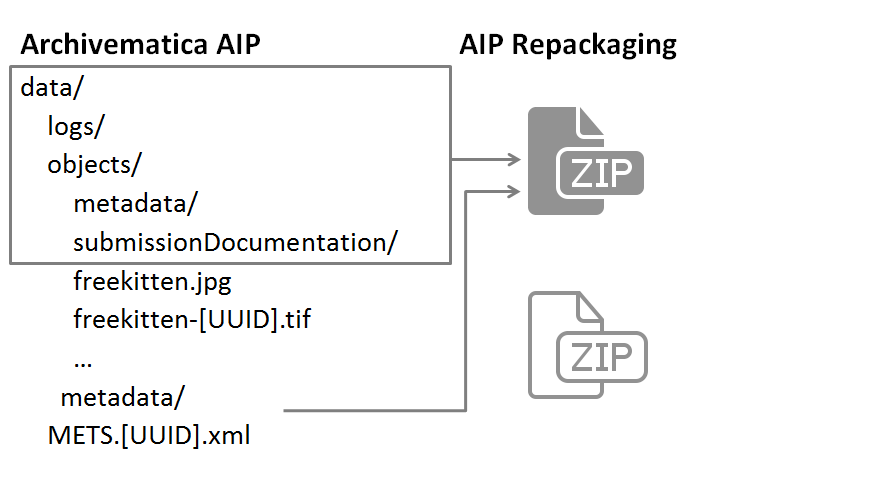 Archivematica AIP
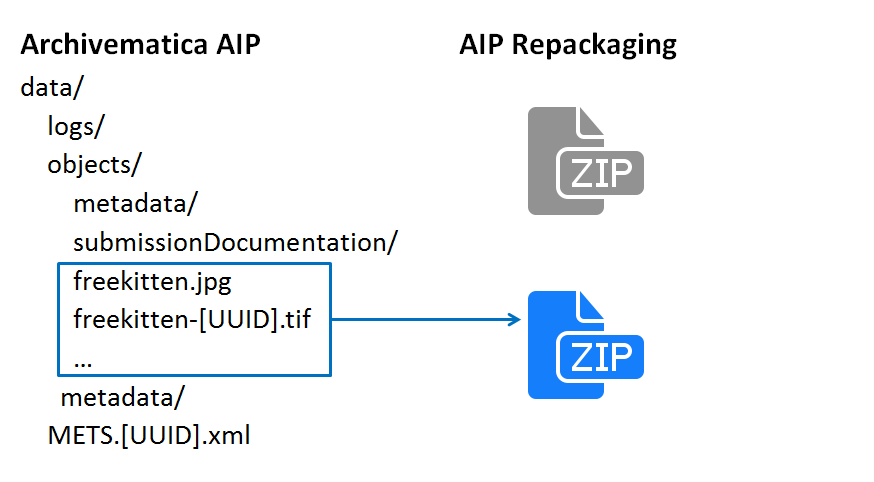 A LOOK AHEAD
Archivematica Rights
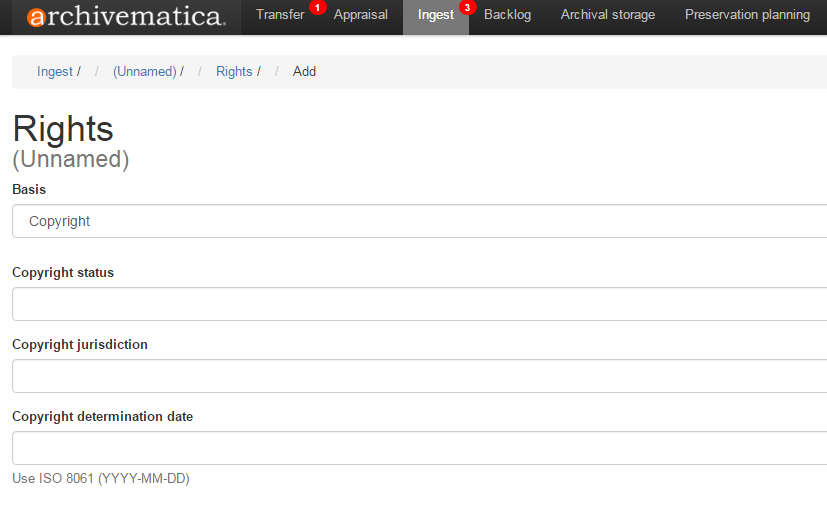 ArchivesSpace Rights Statements
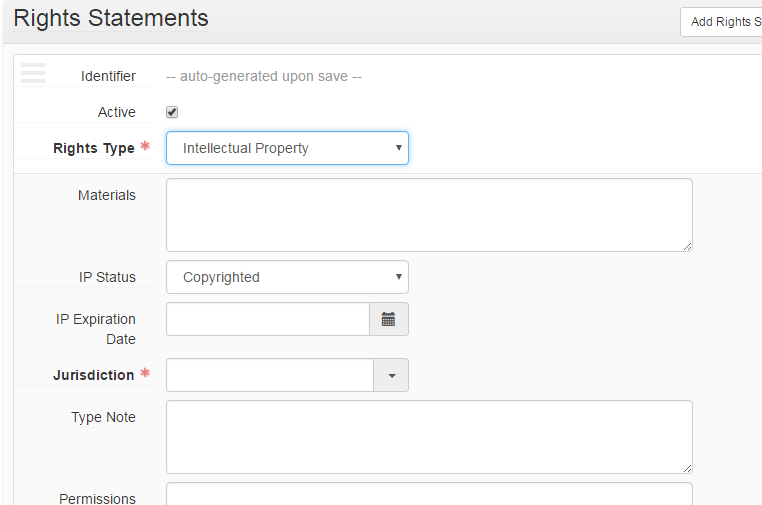 Enhancing the ArchivesSpace Rights Module
PREMIS-compliance
Acts
Reporting
Thanks!
•Artefactual Systems appraisal & arrangement wiki 
•Artefactual Labs Github
•Jira user stories
•Archivematica Camp: August 2016 (Ann Arbor, MI)
•Project blog: http://archival-integration.blogspot.com/
•Twitter: @umbhlcuration